РОЖДЕНИЕ БАБОЧКИ
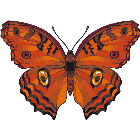 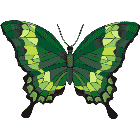 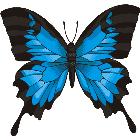 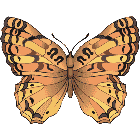 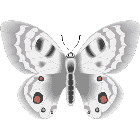 Составитель: Л.В.Ветчинкина,
учитель начальных классов
МКОУ Лаптево-Логовская СОШ
Самка бабочки откладывает яйца на нижней стороне листа. В каждом яйце – крошечная гусеница.
Со временем гусеница набирается сил и прогрызает оболочку яйца.
Выбравшись наружу, гусеница начинает поедать листья.
Став большой, гусеница опутывает себя липкими нитями.
Однажды старая кожа лопается, из-под неё появляется тело гусеницы с новой мягкой кожей. Это кокон.
Внутри кокона растёт бабочка. Однажды бабочка вылупляется.
Выбравшись наружу, бабочка сидит неподвижно, а потом начинает порхать над цветами и искать нектар.
Придёт время, бабочка отложит яйца. Они превратятся в гусениц, а затем в новых бабочек.
Используемая литература:
Детский журнал «Весёлый колобок»
№4 2011 г